SMD Compatible Ku-Band LTCC Circulators
N. Parker1, C. Kärnfelt2, R. Lebourgeois3, L. Roussel4, V. Laur1
1Université de Bretagne Occidentale, Lab-STICC, UMR CNRS 6285, Brest
2IMT Atlantique, Lab-STICC, UMR CNRS 6285, Brest
3Thales Research & Technology, Palaiseau
4Thales Land & Air Systems, Élancourt
Outline
Background & Motivations
Manufacturing Technology
Circulator Design
Manufacturing & Soldering
Measurements
Conclusion
15/10/2024 - 2
Background & Motivations
Circulator
3-port device
Non-reciprocal
Common uses
Amplification stage decoupling
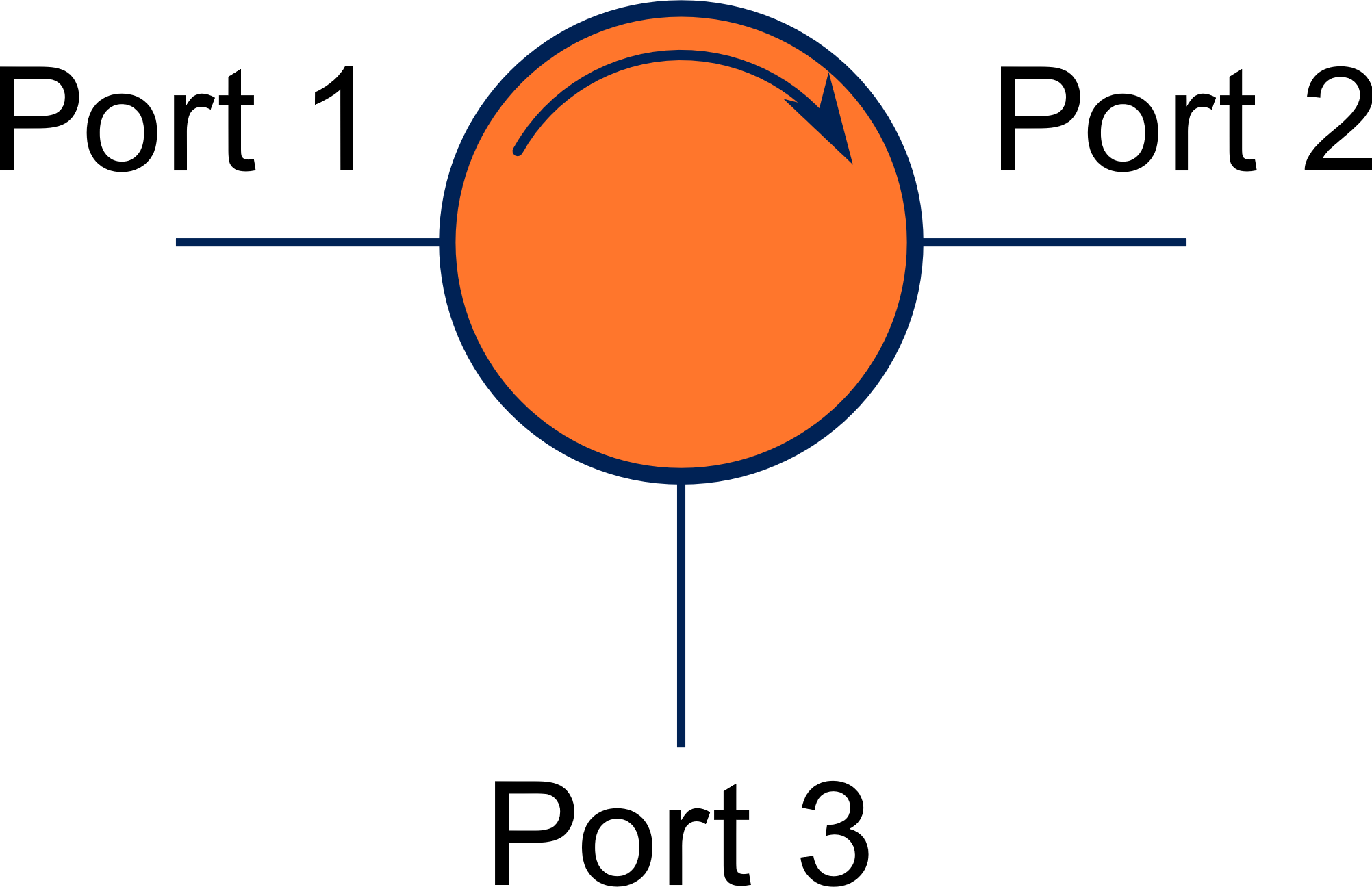 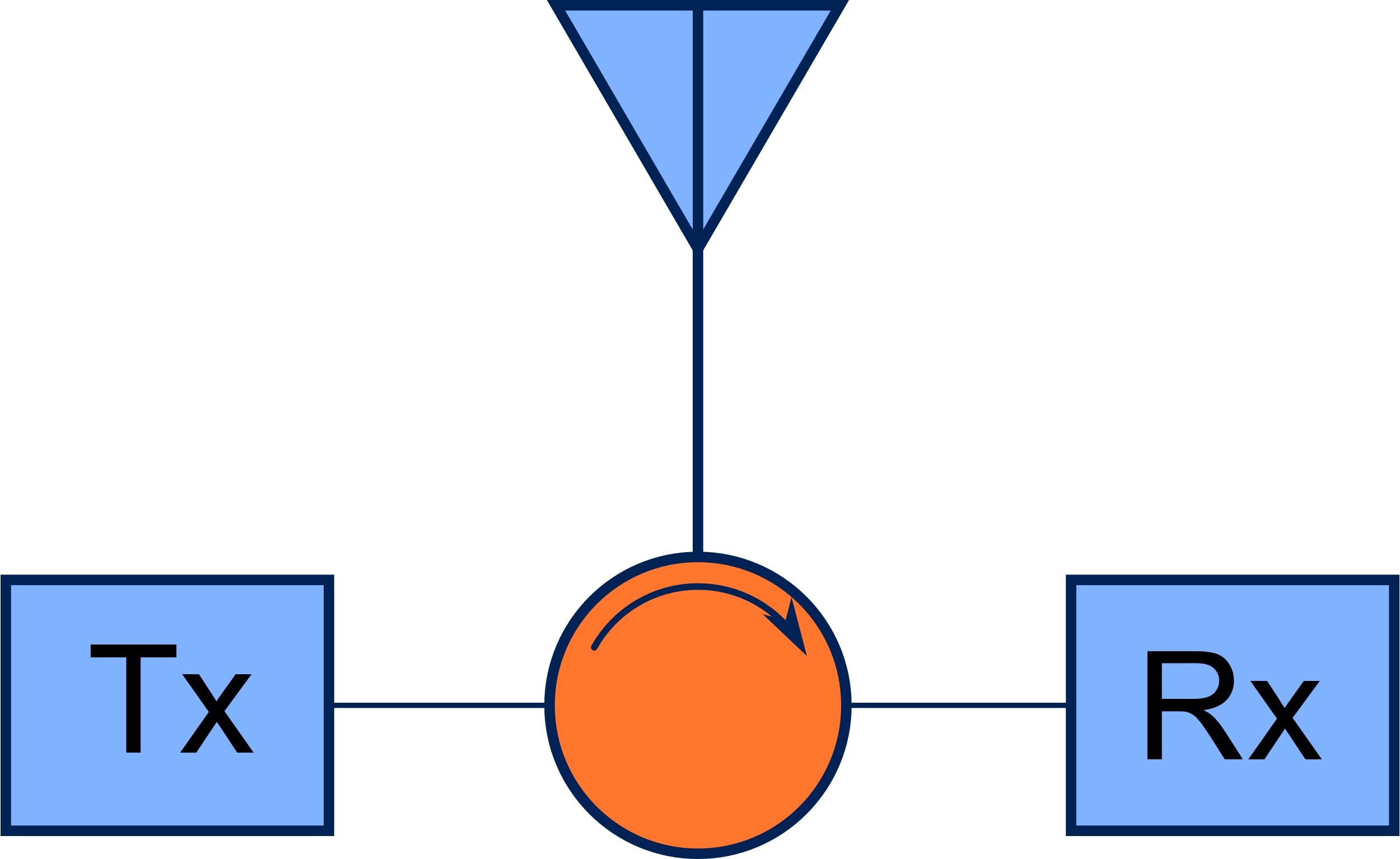 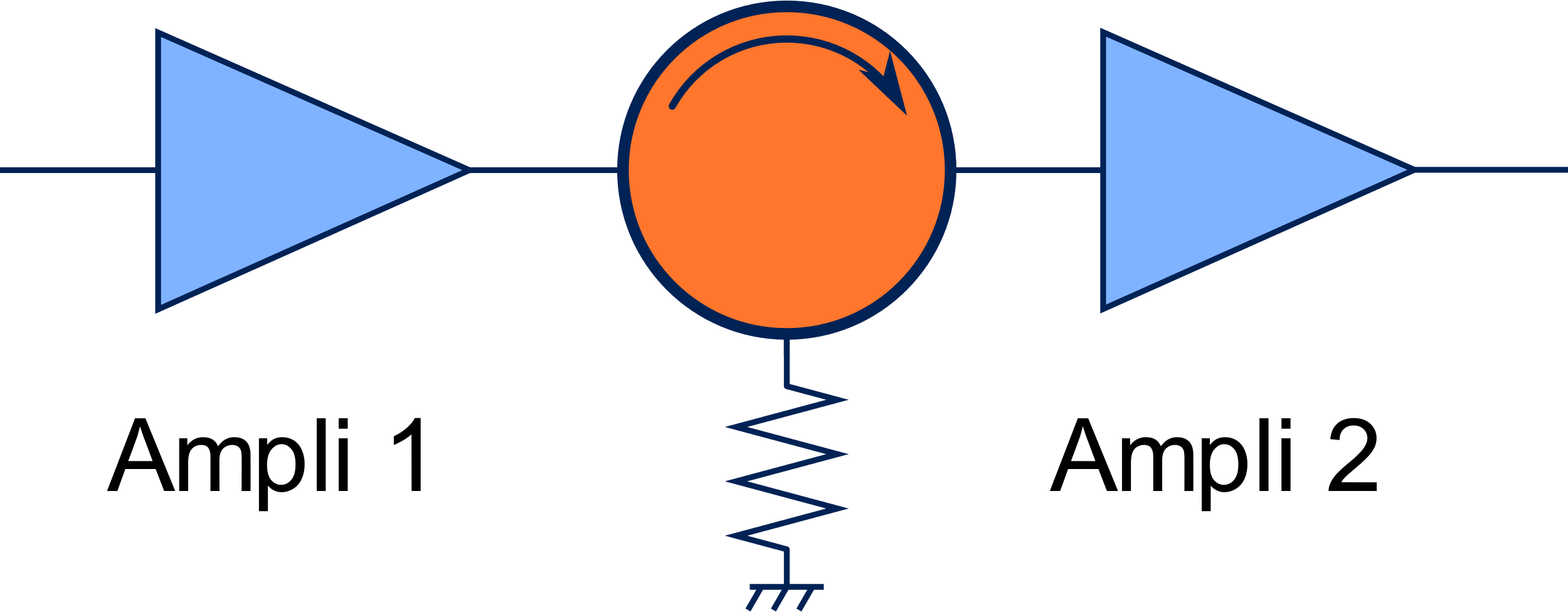 Full duplex system
15/10/2024 - 3
Background & Motivations
Switch from mechanically steered antenna to AESA
⇒ Requires a great number of Tx/Rx modules
Circulator drawbacks
Expensive
Bulky
Hard to integrate
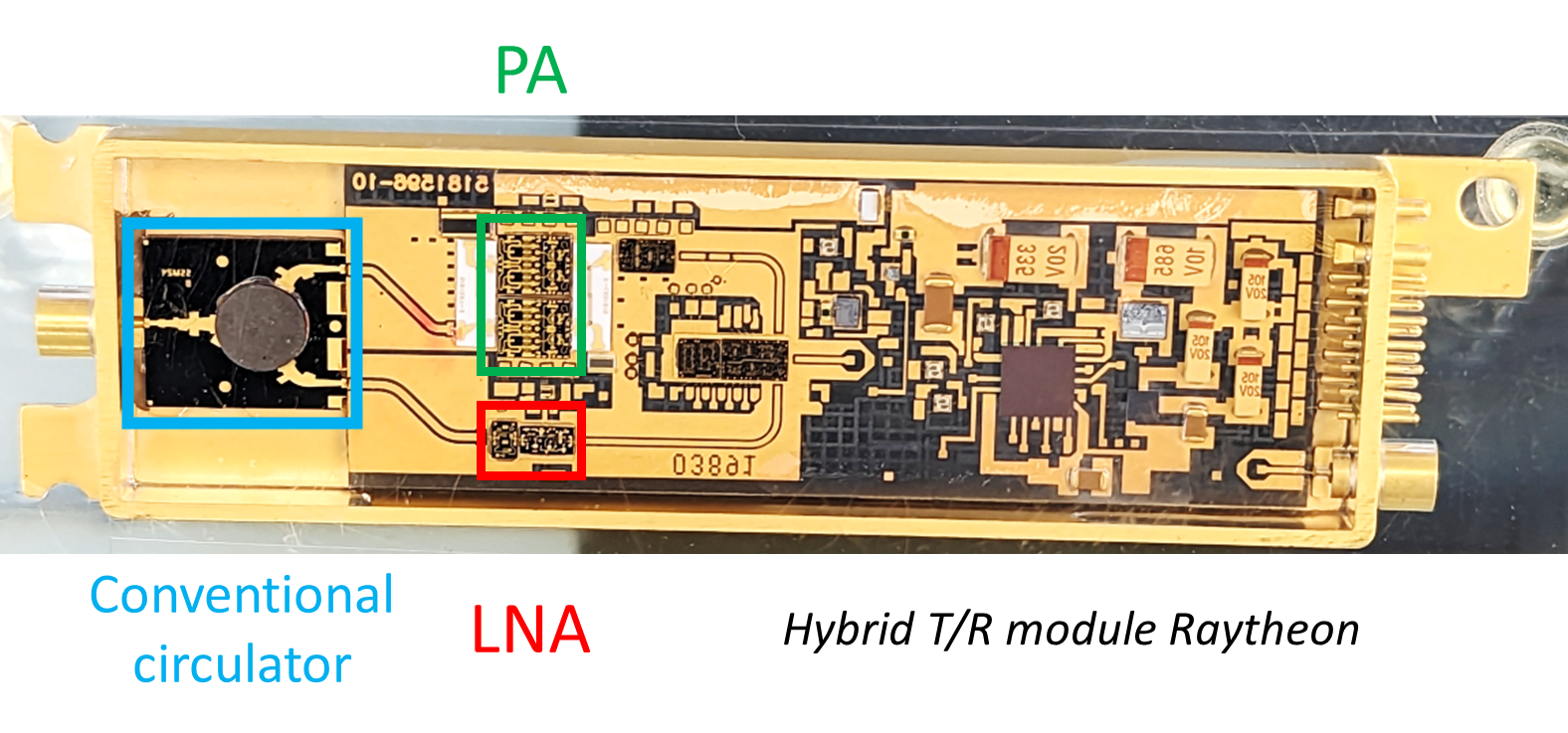 15/10/2024 - 4
Manufacturing Technology
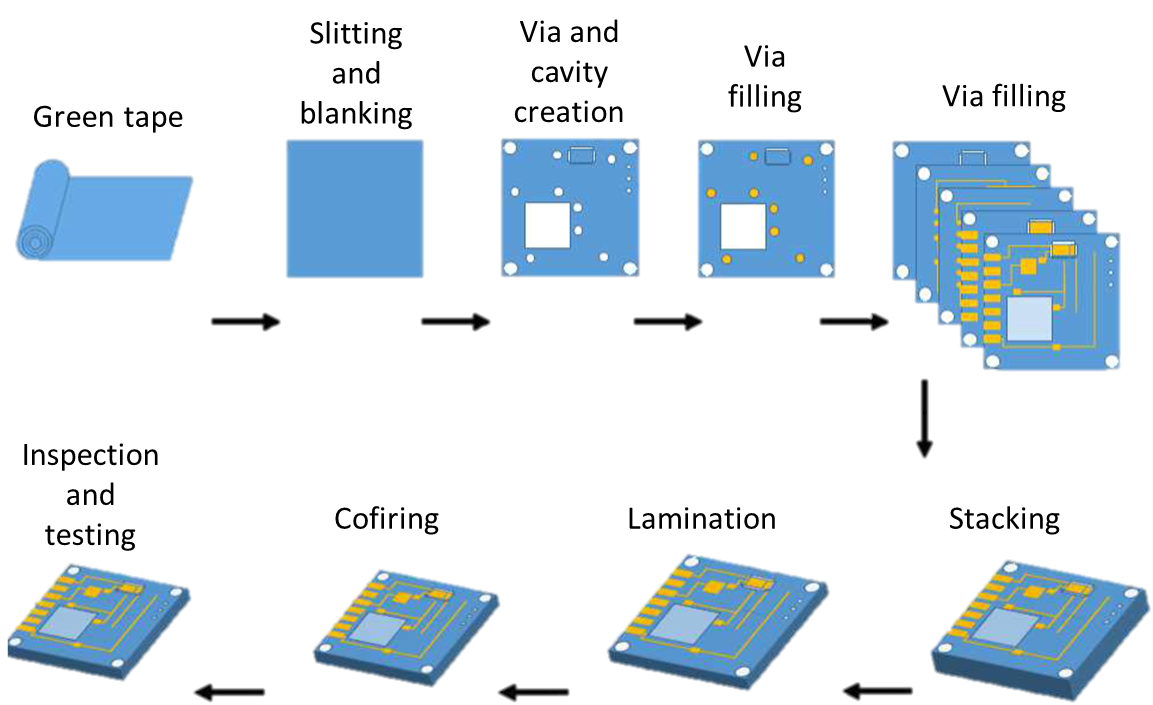 LTCC Technology ?
Low Temperature Cofired Ceramics (< 950 °C)
High flexibility
2.5D Technology
Multi-materials
Easy to industrialize
Few ferrites available
15/10/2024 - 5
Manufacturing Technology
Development of new ferrite materials
Garnet ferrite
Moderate magnetization of 1900 G
High relative permittivity of 21
Spinel ferrite
Increased magnetization of 3800 G
Moderate relative permittivity of 13
15/10/2024 - 6
Circulator Design
LTCC Technology manufacturing
SMD compatible
7×7×0,352 mm
Ø3×2 mm magnet
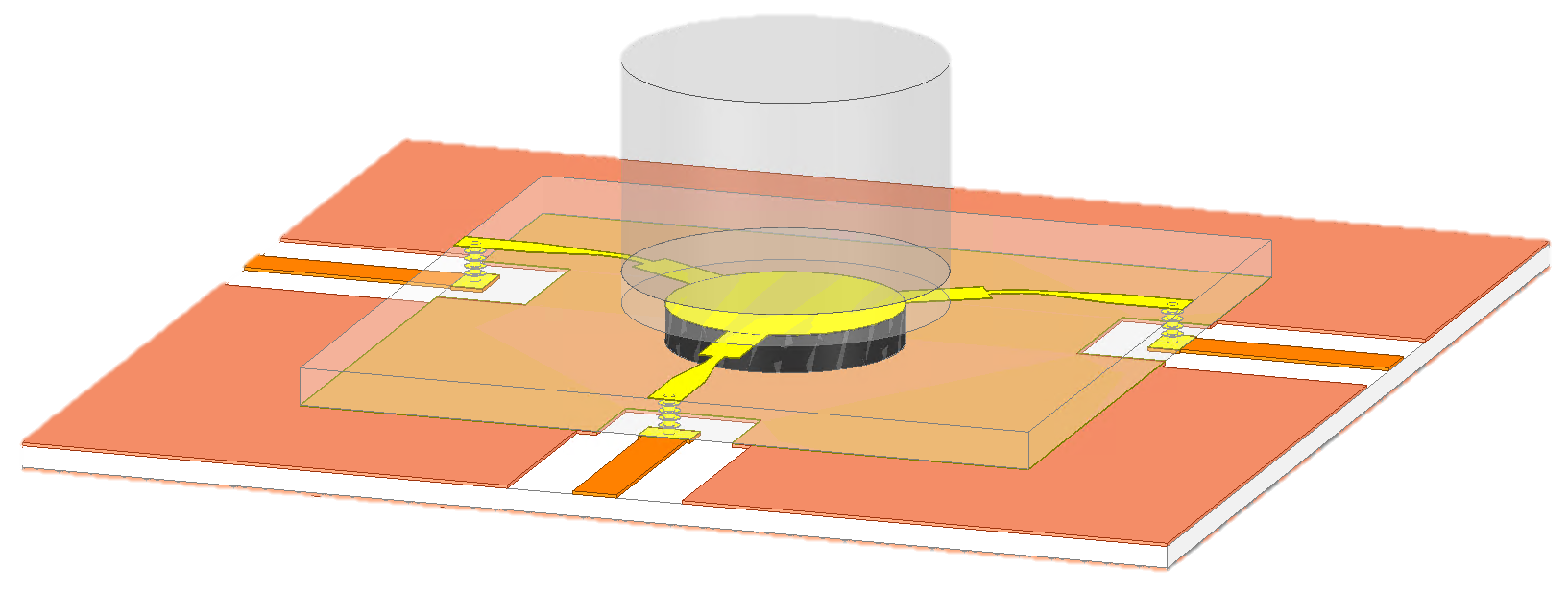 15/10/2024 - 7
Circulator Design – Methodology & Materials
Design steps
Y-Junction circulator sizing
SMD transition design
Complete SMD circulator simulation
Materials properties
Magnet properties
15/10/2024 - 8
Circulator Design – Simulation setup
EM Ansys HFSS™ linked to the Magnetostatic solver Ansys Maxwell3D™
Internal magnetic field inhomogeneity is taken into account in the HFSS simulation
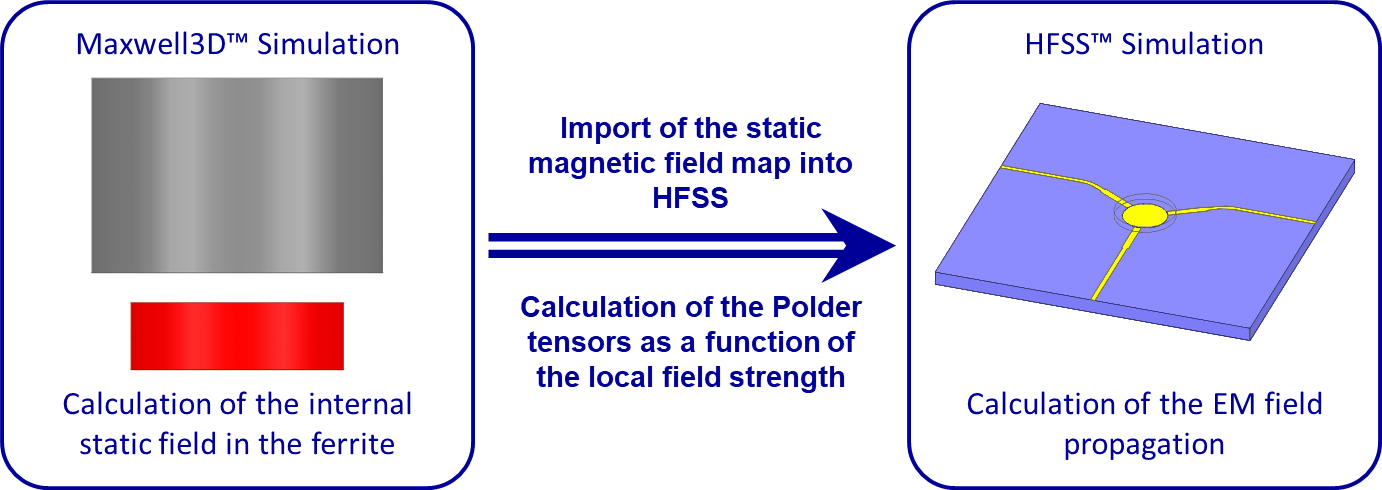 Maxwell3D™ Simulation








Calculation of the internal static field in the ferrite
HFSS™ Simulation








Calculation of the EM field propagation
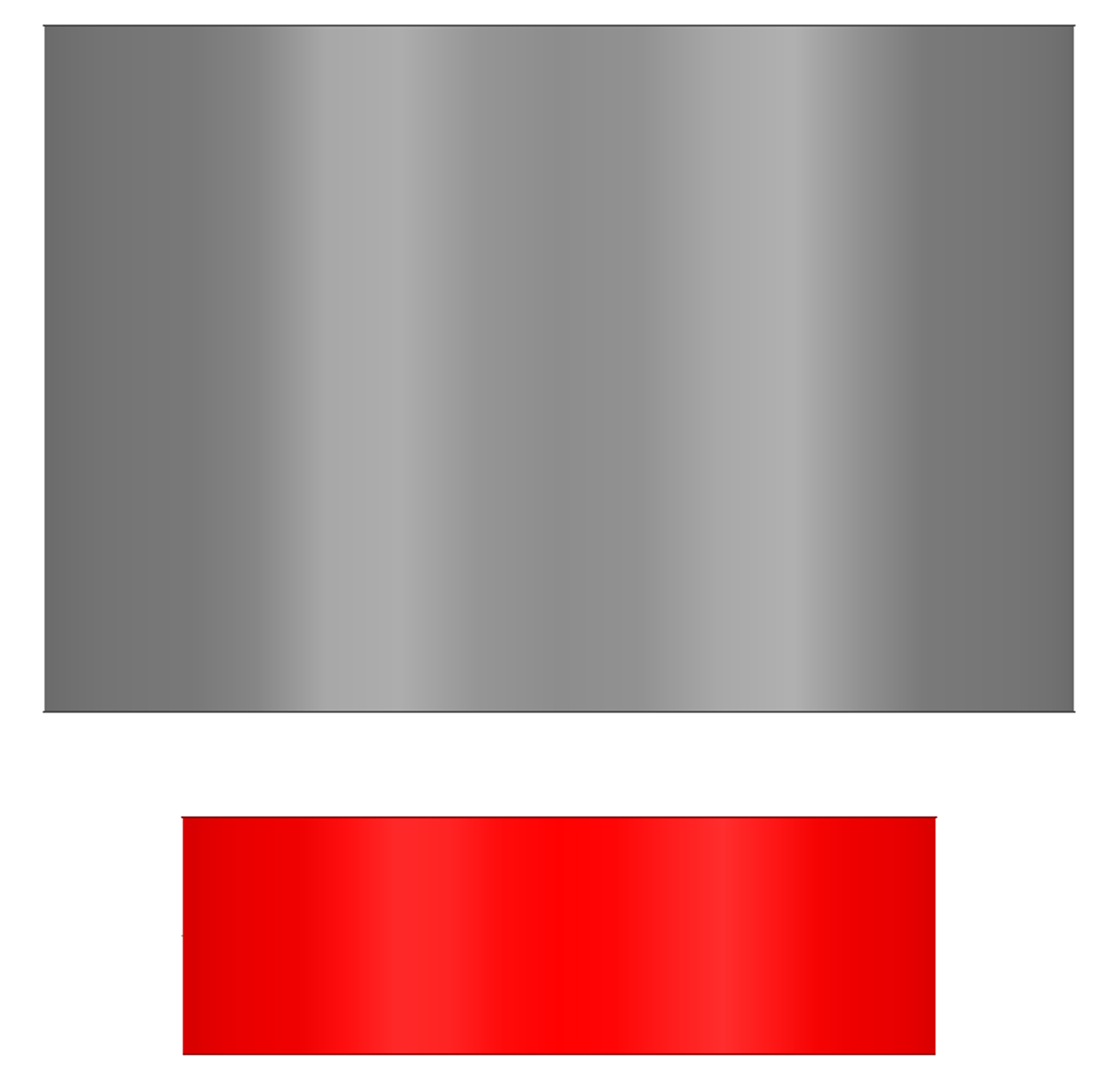 Import of the static magnetic field map into HFSS
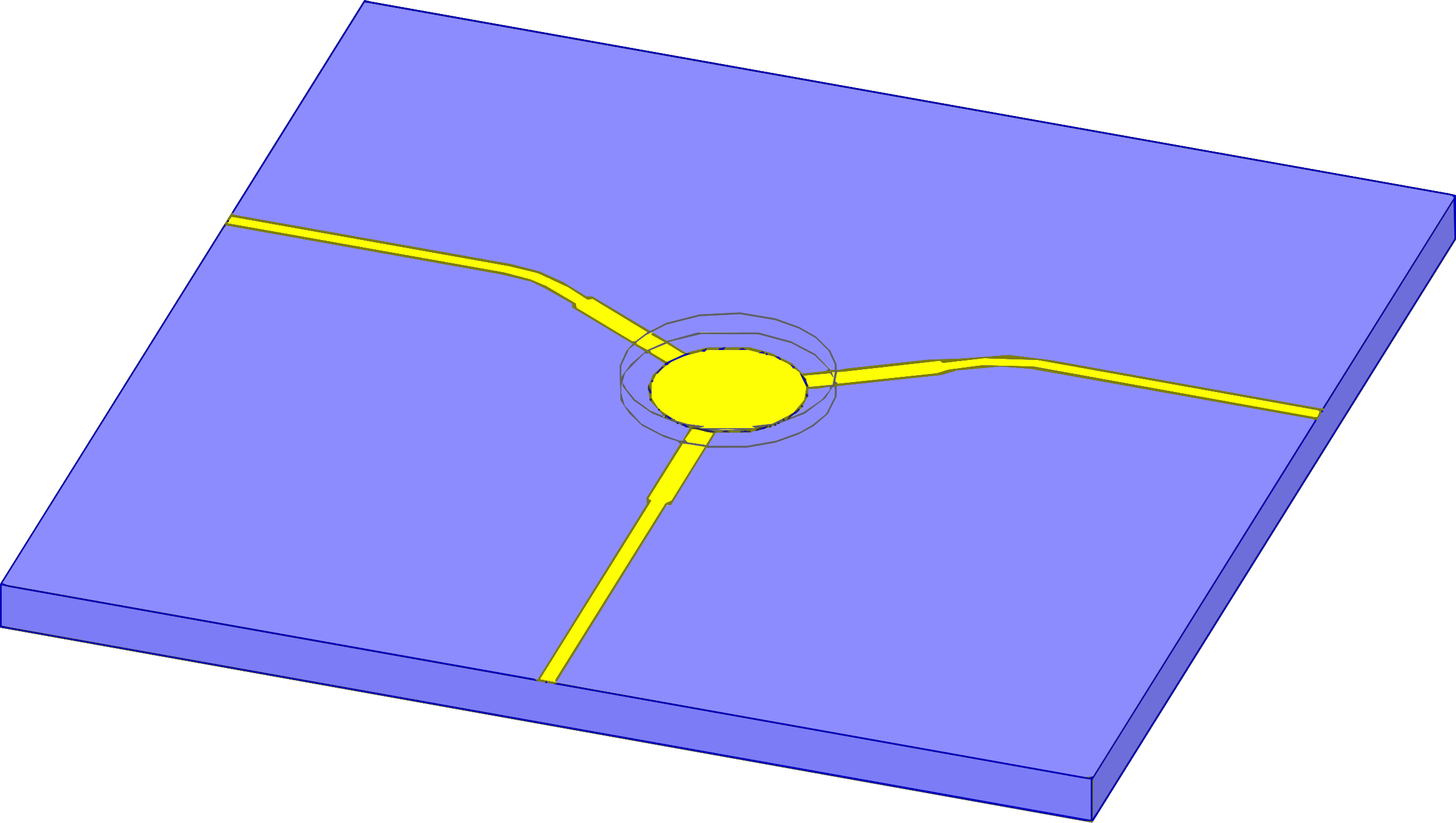 Calculation of the Polder tensors as a function of the local field strength
15/10/2024 - 9
Circulator Design – Y-junction Circulator sizing
Initial sizing done using Bosma’s model
Optimization of the dimensions using HFSS™
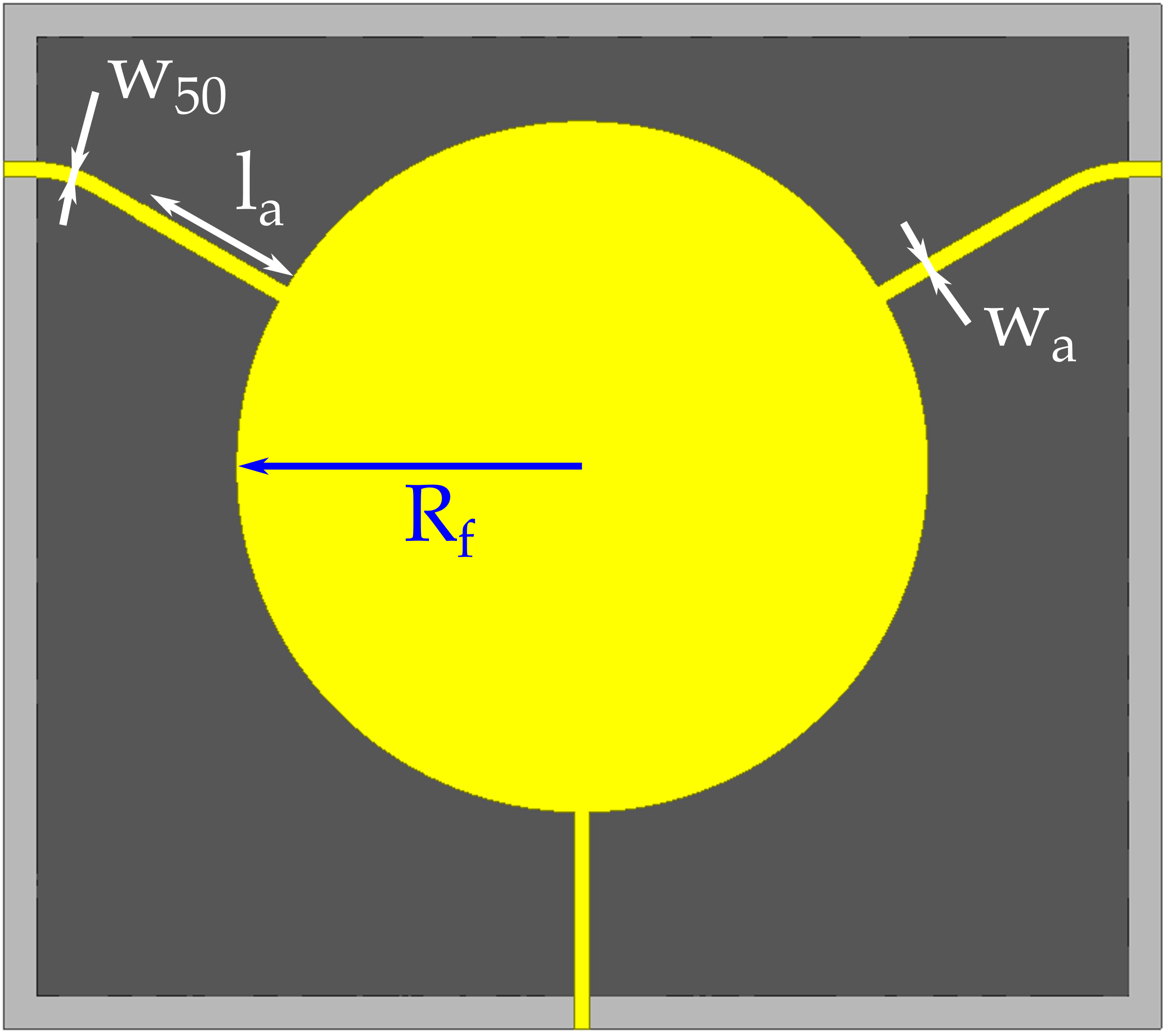 15/10/2024 - 10
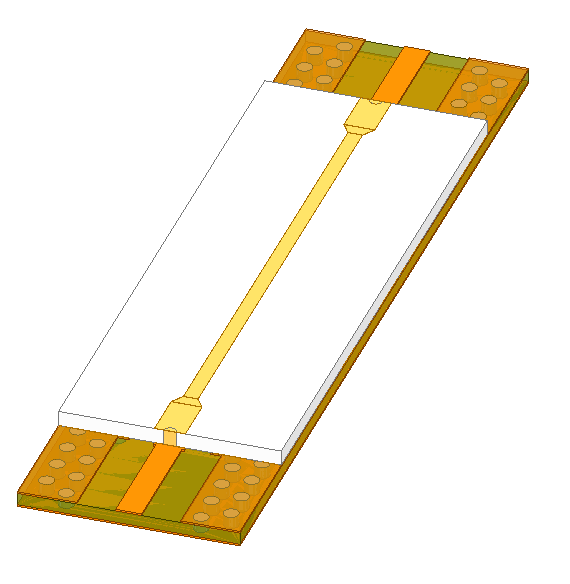 Circulator Design – SMD transition design
Conventional SMD transition
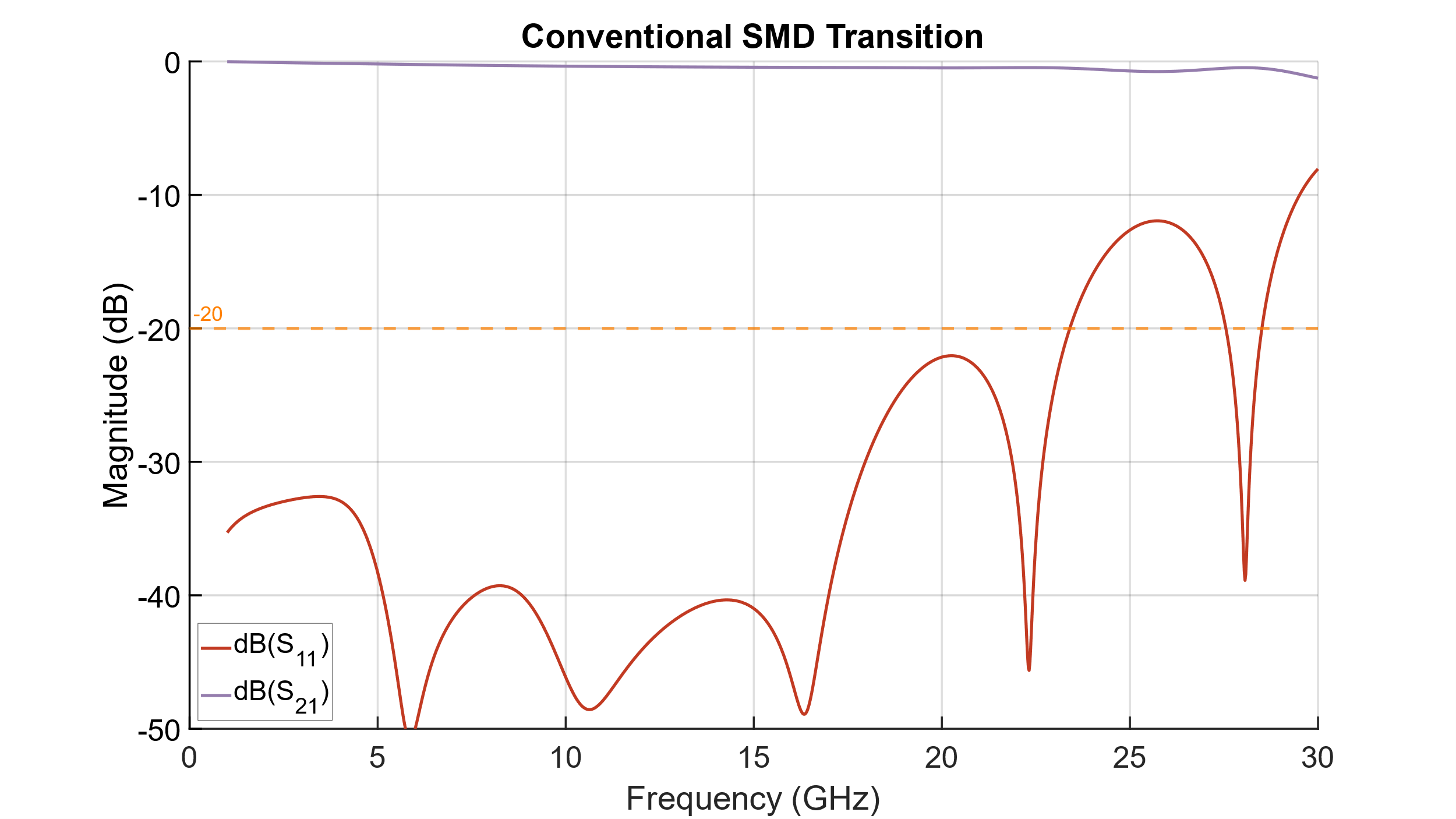 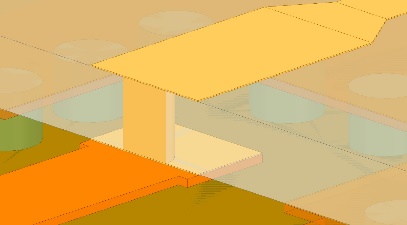 15/10/2024 - 11
Circulator Design – SMD transition design
SMD transition modified for LTCC
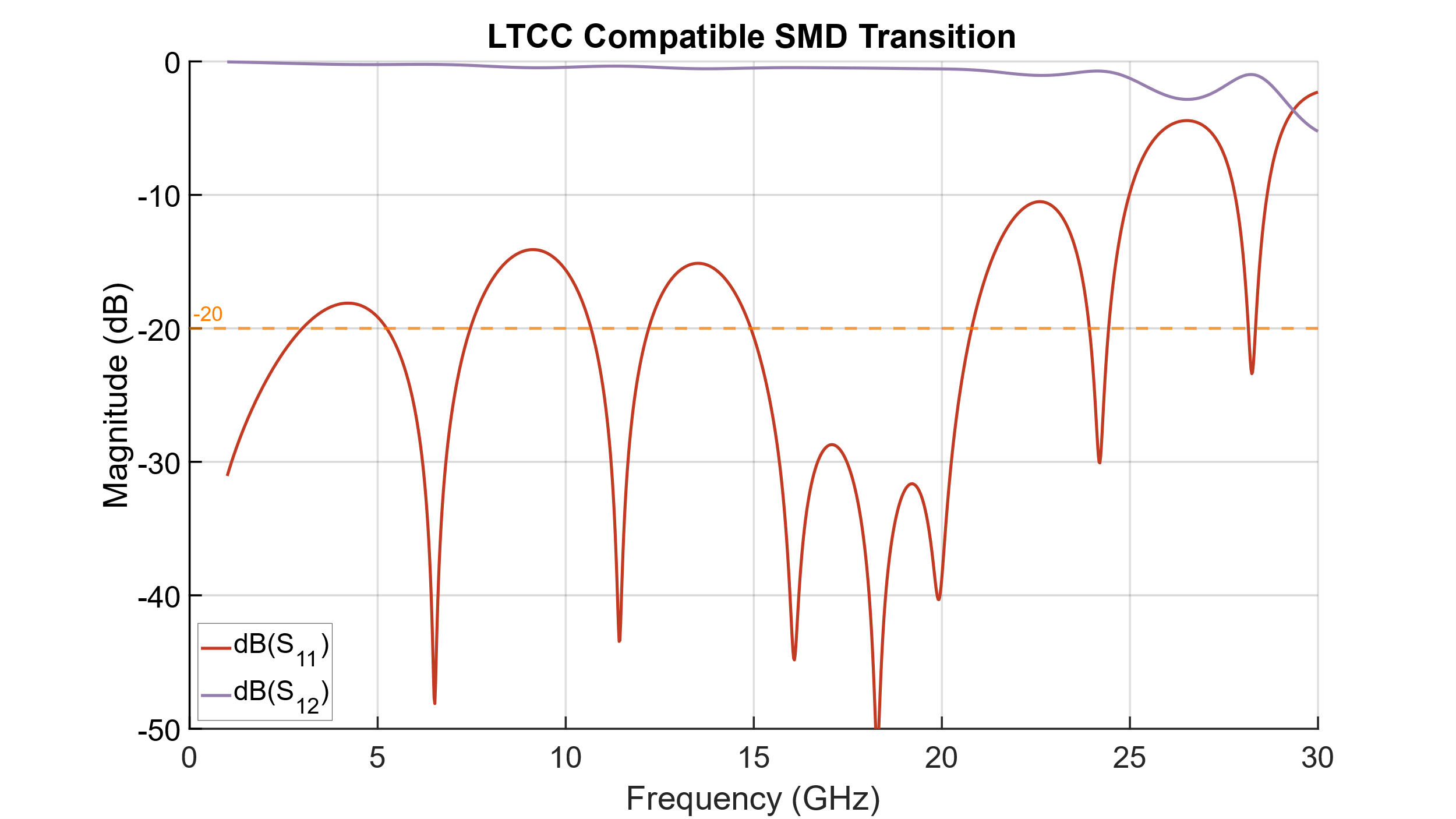 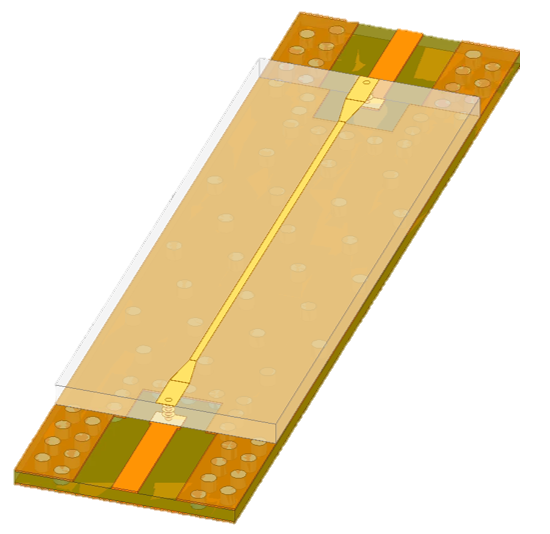 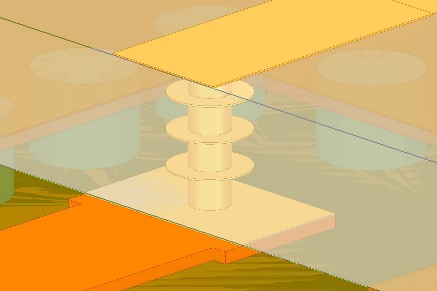 15/10/2024 - 12
Circulator Design – Complete SMD circulator
Garnet circulator
Spinel circulator
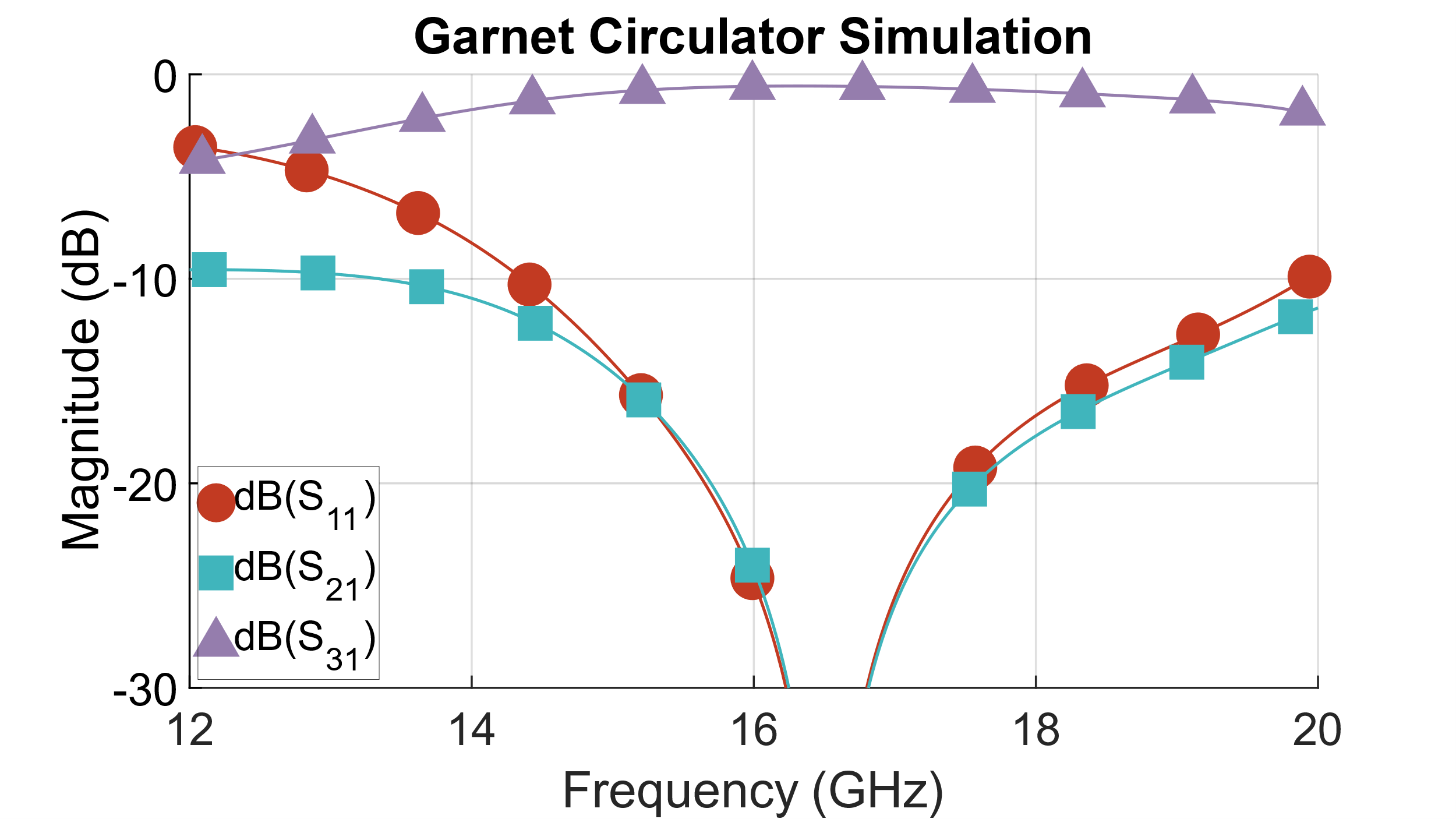 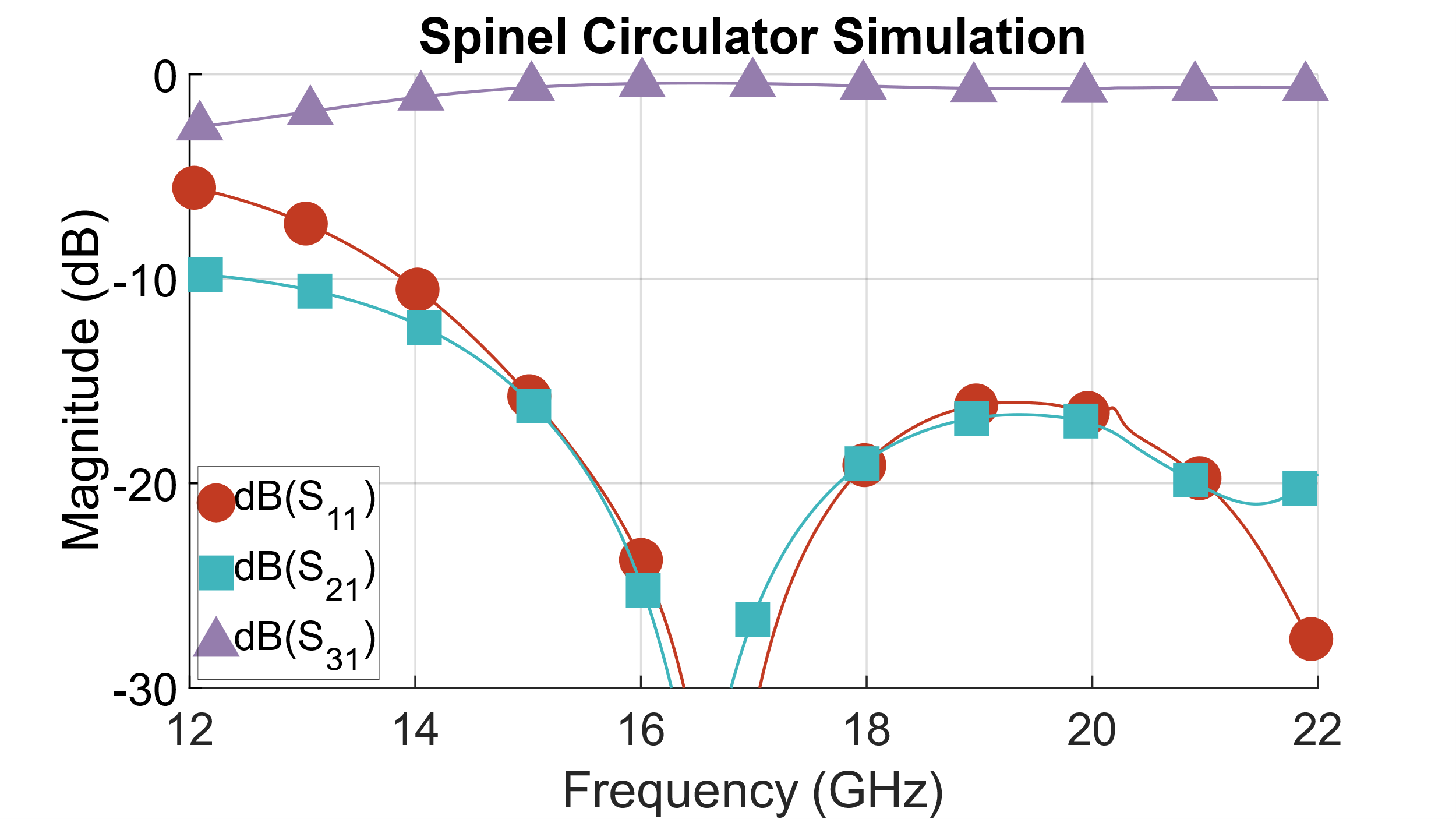 -0.51dB @16.22GHz
-0.47dB @16.29GHz
18.7%
13.5%
15/10/2024 - 13
Manufacturing
Multi-circulator matrix manufacturing
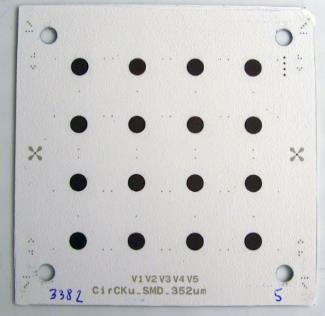 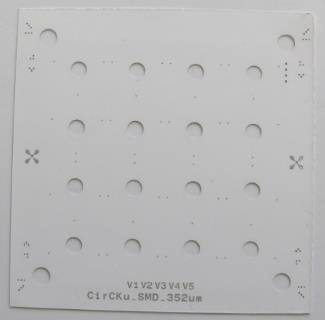 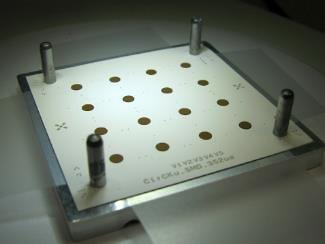 Multi-layer stack
Tape cutting
Stacking
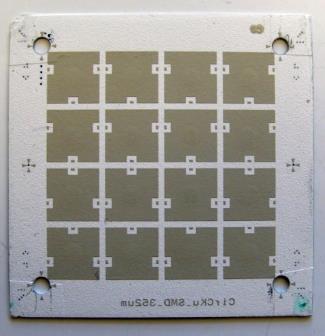 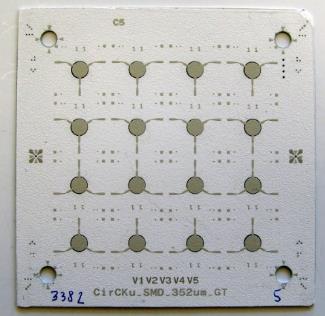 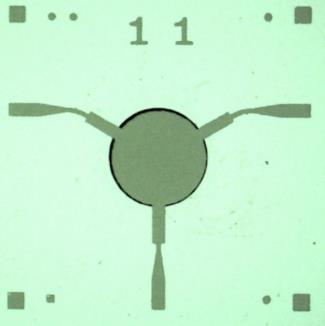 Circulator view before firing
Backside screen printing
Topsidescreen printing
15/10/2024 - 14
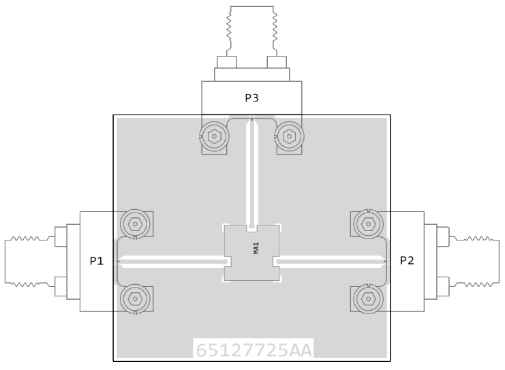 Soldering
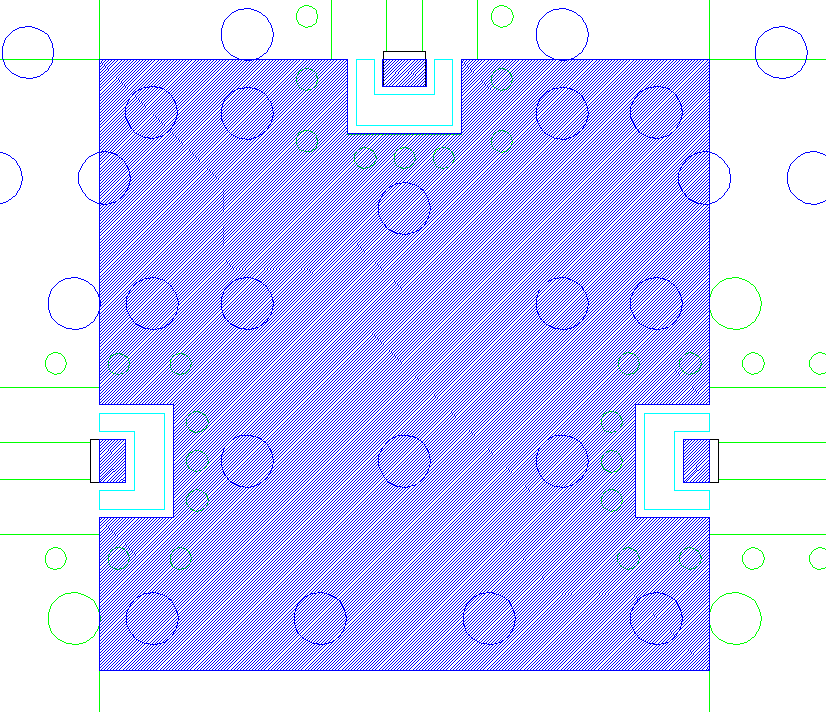 Soldering on a Rogers substrate stack
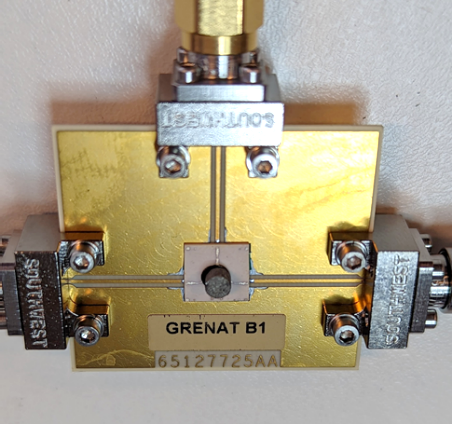 X-Ray observation of the soldering
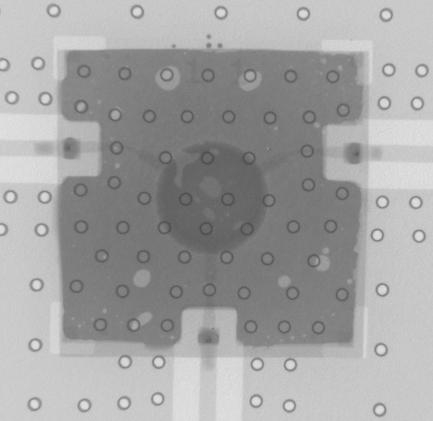 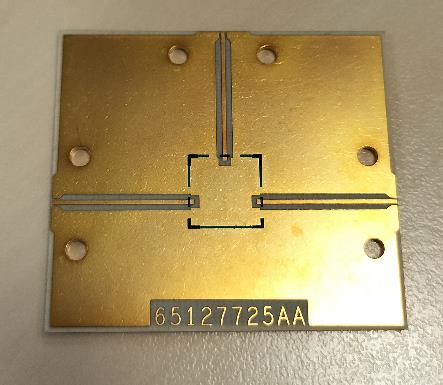 PCB Design
Soldered circulator on the connectorized PCB
Manufactured PCB
15/10/2024 - 15
Measurements – Setup
3-port measurements
Southwest connectors
Custom TRL calibration kit
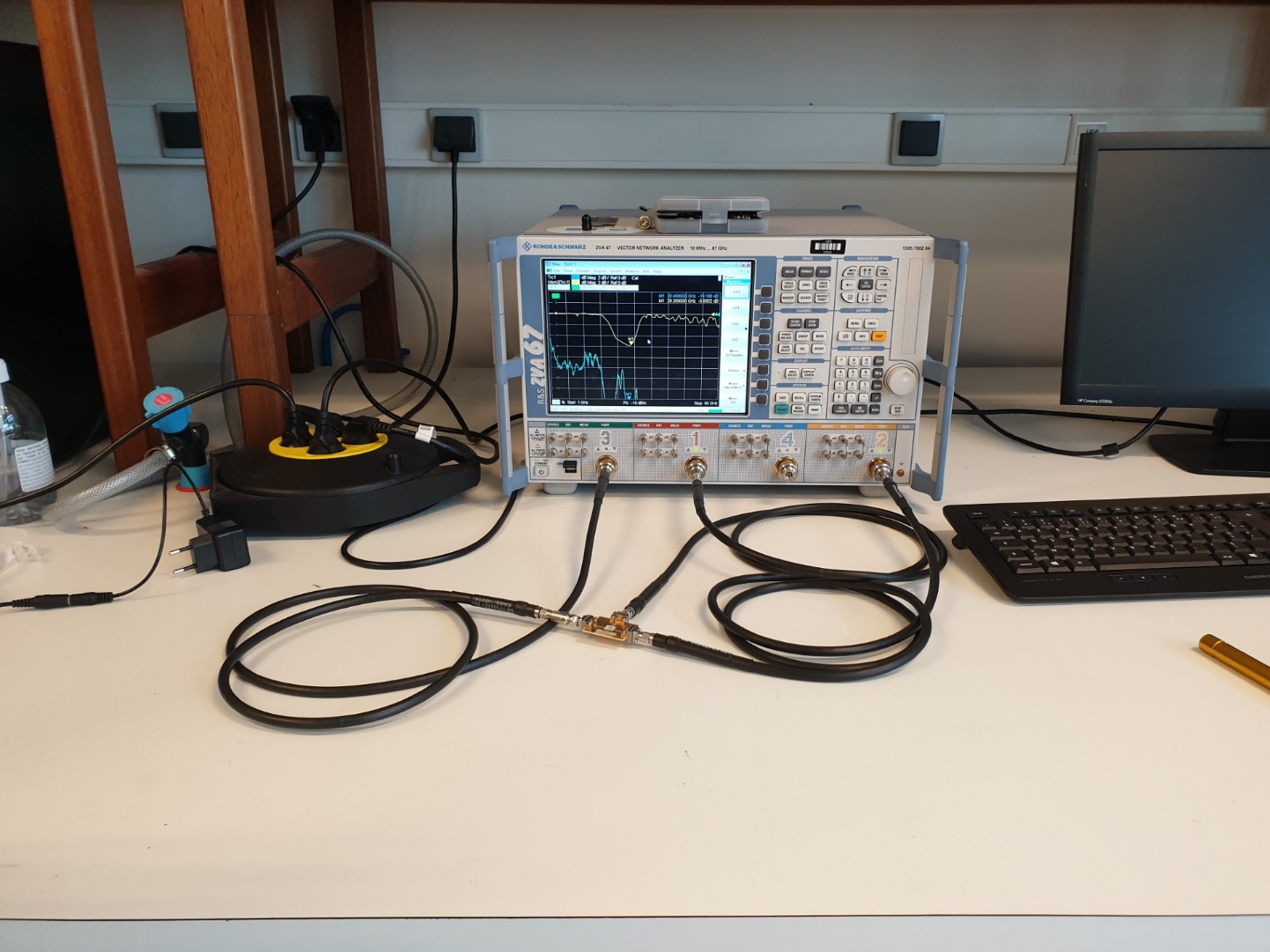 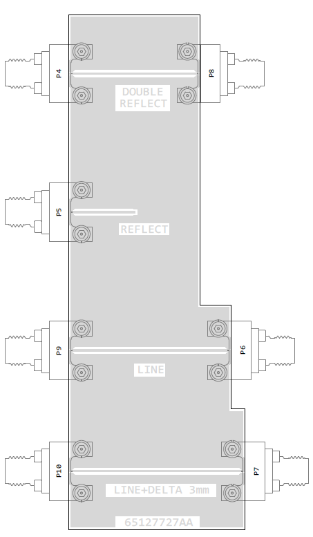 15/10/2024 - 16
Measurements – Garnet circulator
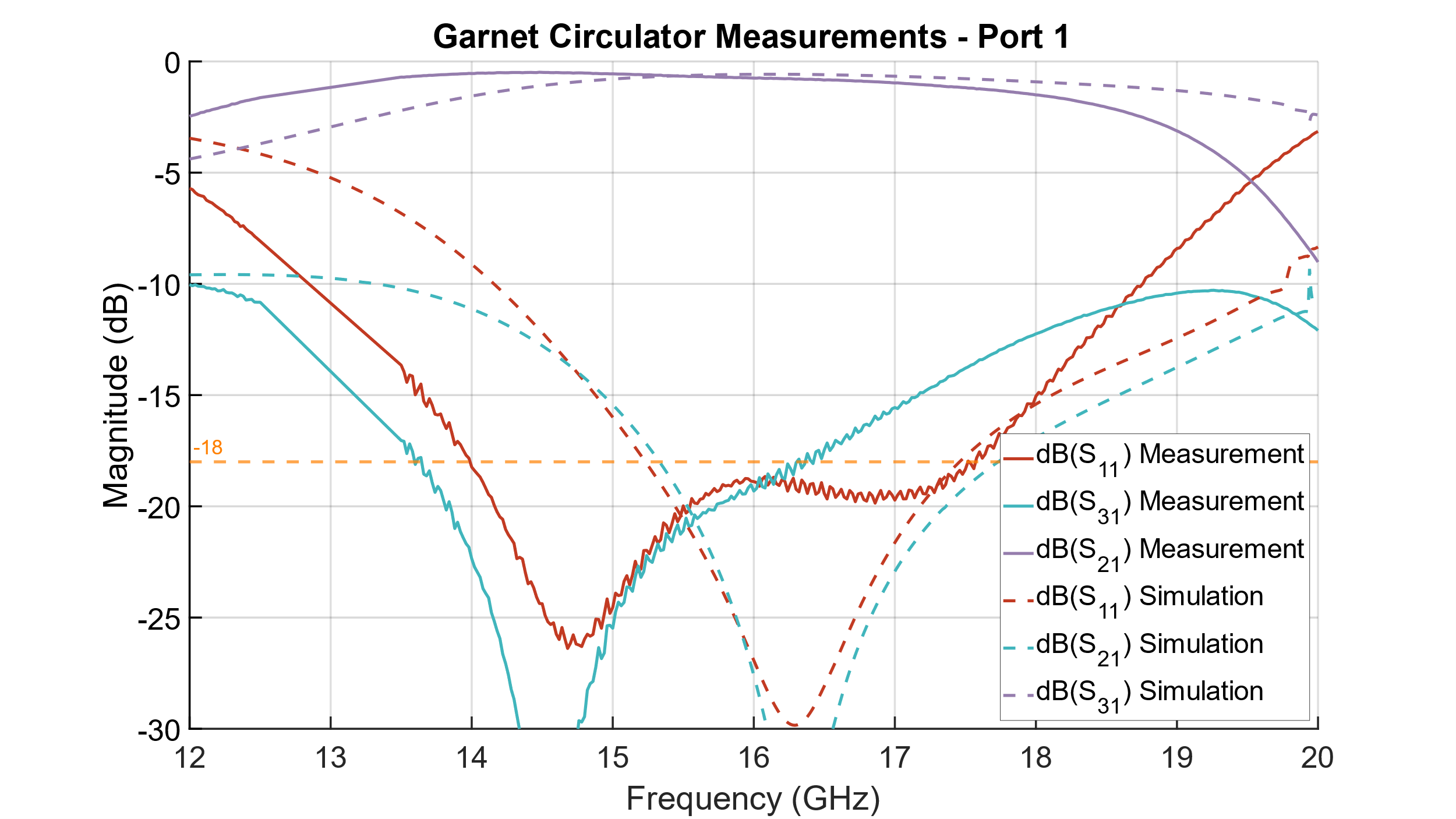 -0.48dB @14.48GHz
15.3%
15/10/2024 - 17
[Speaker Notes: Pertes max à -18 dB 0.8db]
Measurements – Spinel circulator
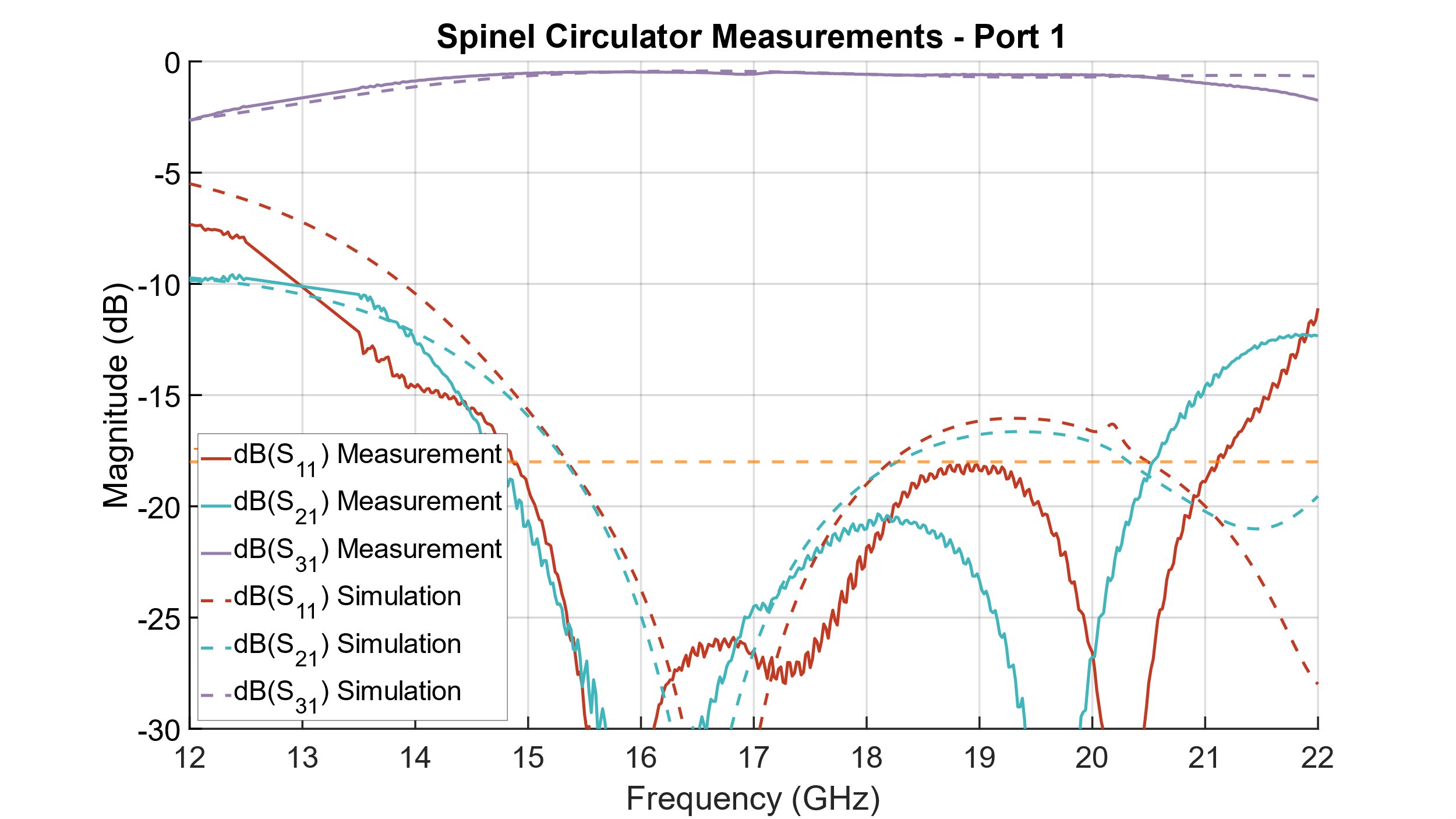 -0.47dB @15.88GHz
32%
15/10/2024 - 18
[Speaker Notes: Pertes max à -18 dB 0.73db]
Conclusion
Both circulator achieved good performances
Validation of the SMD capabilities through successful soldering
Spinel ferrite more promising
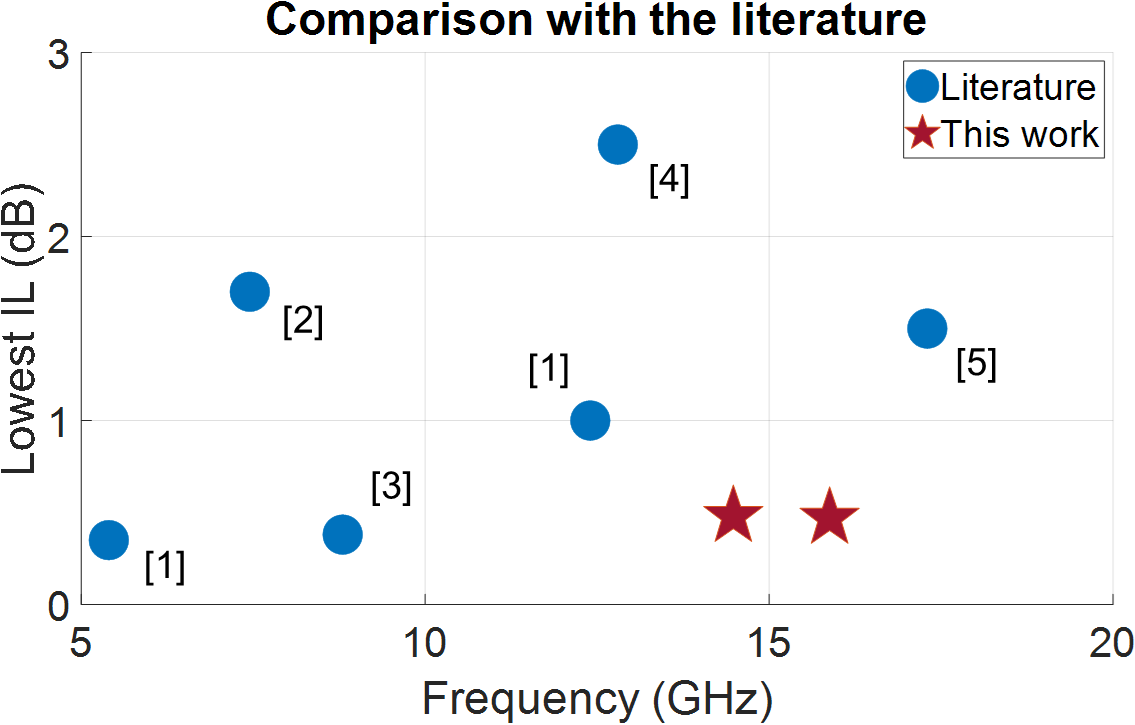 15/10/2024 - 19
Références
[1]	R. van Dijk, G. van der Bent, M. Ashari and M. McKay, "Circulator integrated in low temperature co-fired ceramics technology," 2014 44th European Microwave Conference, 2014, pp. 1544-1547, doi: 10.1109/EuMC.2014.6986744.
[2]	Jensen, T., Krozer, V., & Kjærgaard, C. (2011). Realisation of microstrip junction circulator using LTCC technology. Electronics Letters, 47(2), 111. doi:10.1049/el.2010.2419 
[3]	L. Qassym, V. Laur, R. Lebourgcois and P. Queffelec, "Ferrimagnetic garnets for Low Temperature Co-fired Ceramics microwave circulators," 2018 IEEE/MTT-S International Microwave Symposium - IMS, 2018, pp. 750-752, doi: 10.1109/MWSYM.2018.8439250.
[4]	P. R. Raj, A. Basu and S. K. Koul, "Comparison of triangular geometries of Y-junction in co-sintered LTCC based microstrip circulator," 2017 IEEE MTT-S International Microwave Workshop Series on Advanced Materials and Processes for RF and THz Applications (IMWS-AMP), 2017, pp. 1-3, doi: 10.1109/IMWS-AMP.2017.8247361.
[5]	S. Yang, W. Shi, H. Bai and T. Zhang, "Circulator Integrated in LTCC with Screen Printed Co-Firing Ferrite for Space Application," 2018 International Conference on Microwave and Millimeter Wave Technology (ICMMT), 2018, pp. 1-3, doi: 10.1109/ICMMT.2018.8563702.
15/10/2024 - 20
Thank you for your attention!What are your questions?